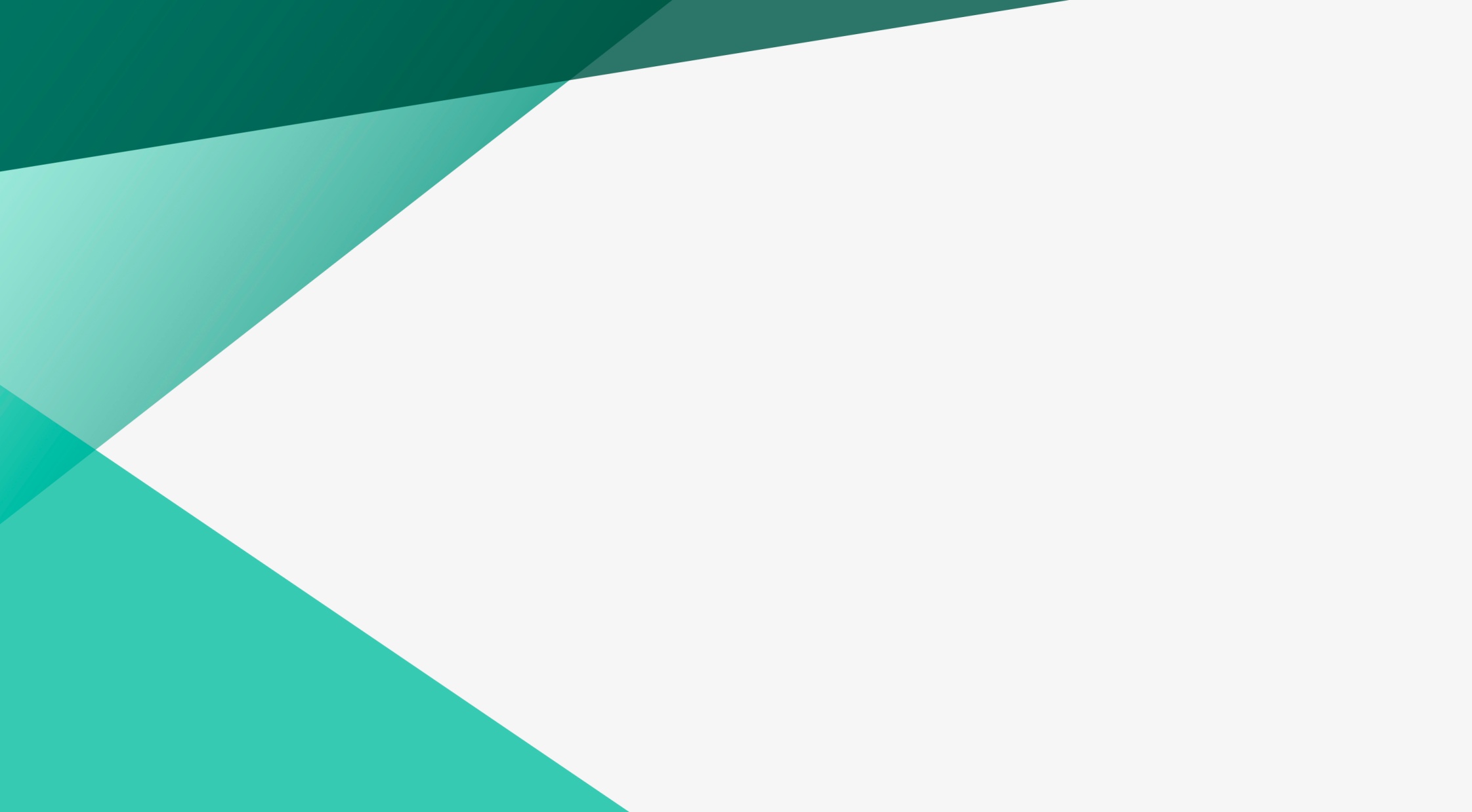 Тема урока: «Лжедмитрий II. 
Военная интервенция в Россию»
Калайда Зоя Андреевна
учитель истории и обществознания
МАОУ СОШ 65 имени Героя Советского Союза М. М. Корницкого г. Краснодар
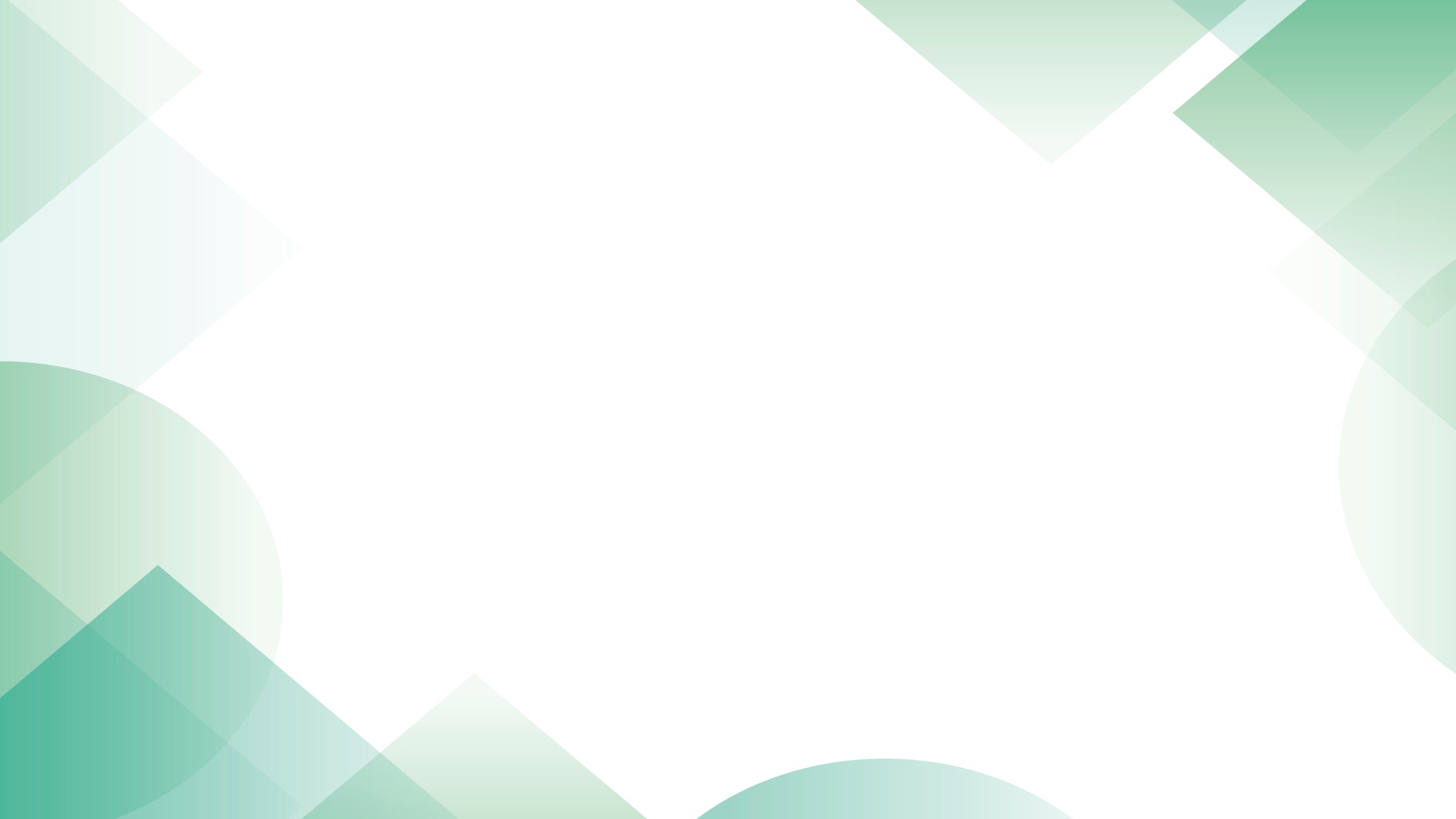 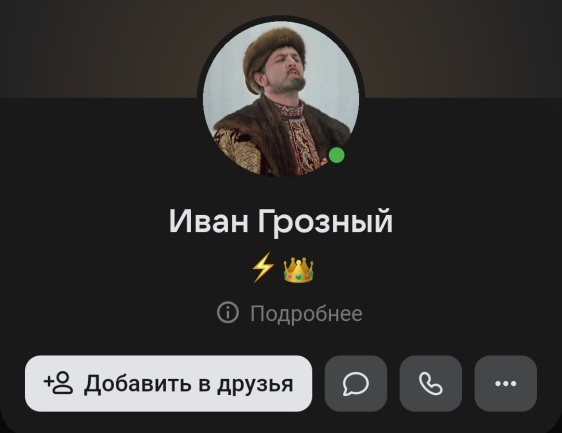 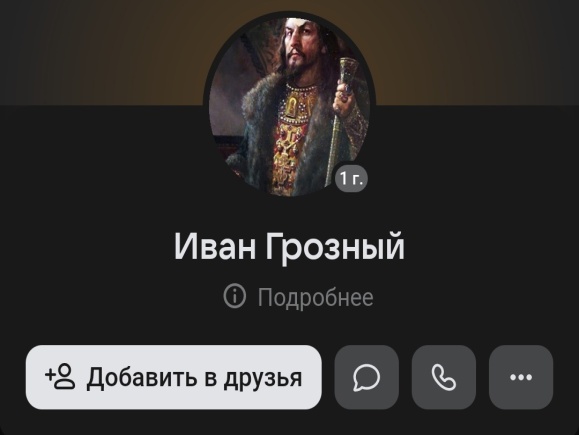 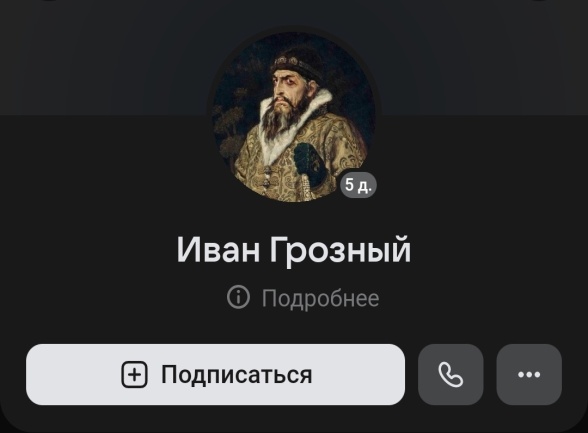 Источник изображений: 
Социальная сеть Вконтакте
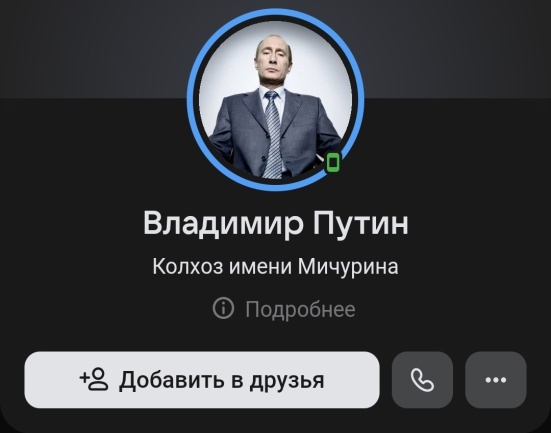 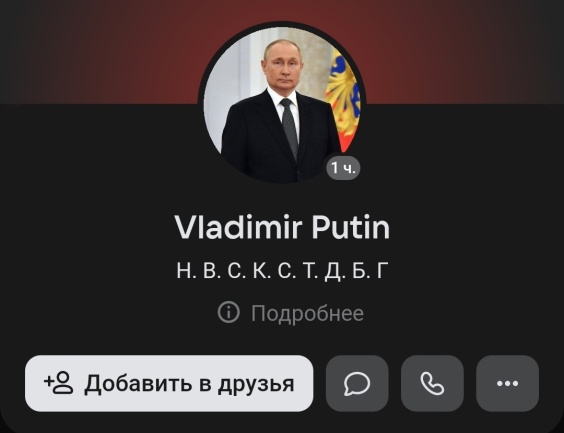 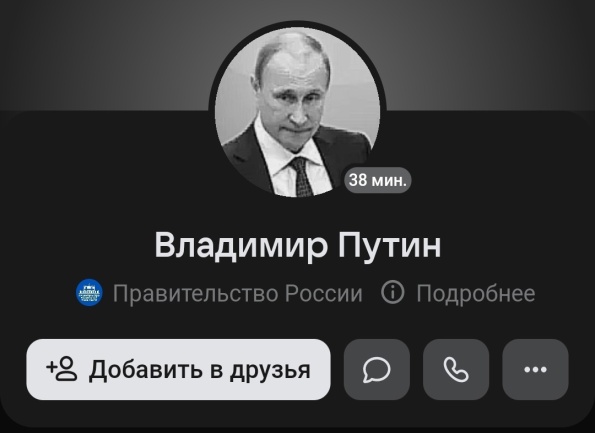 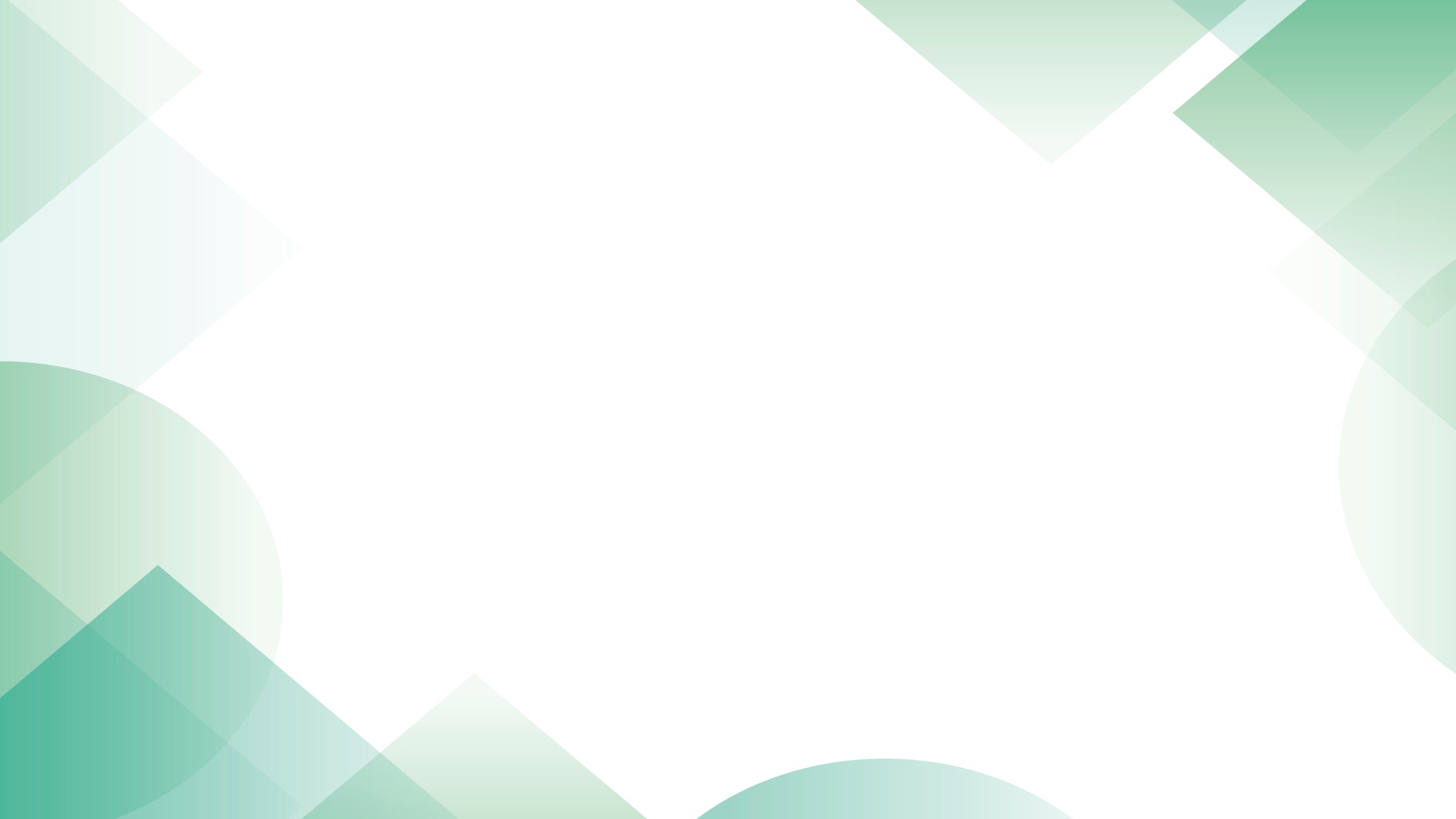 Тема урока: «Лжедмитрий II. 
Военная интервенция в Россию»


Цель урока – разобраться, что же такое самозванство и как оно повлияло на процесс военной интервенции в Россию
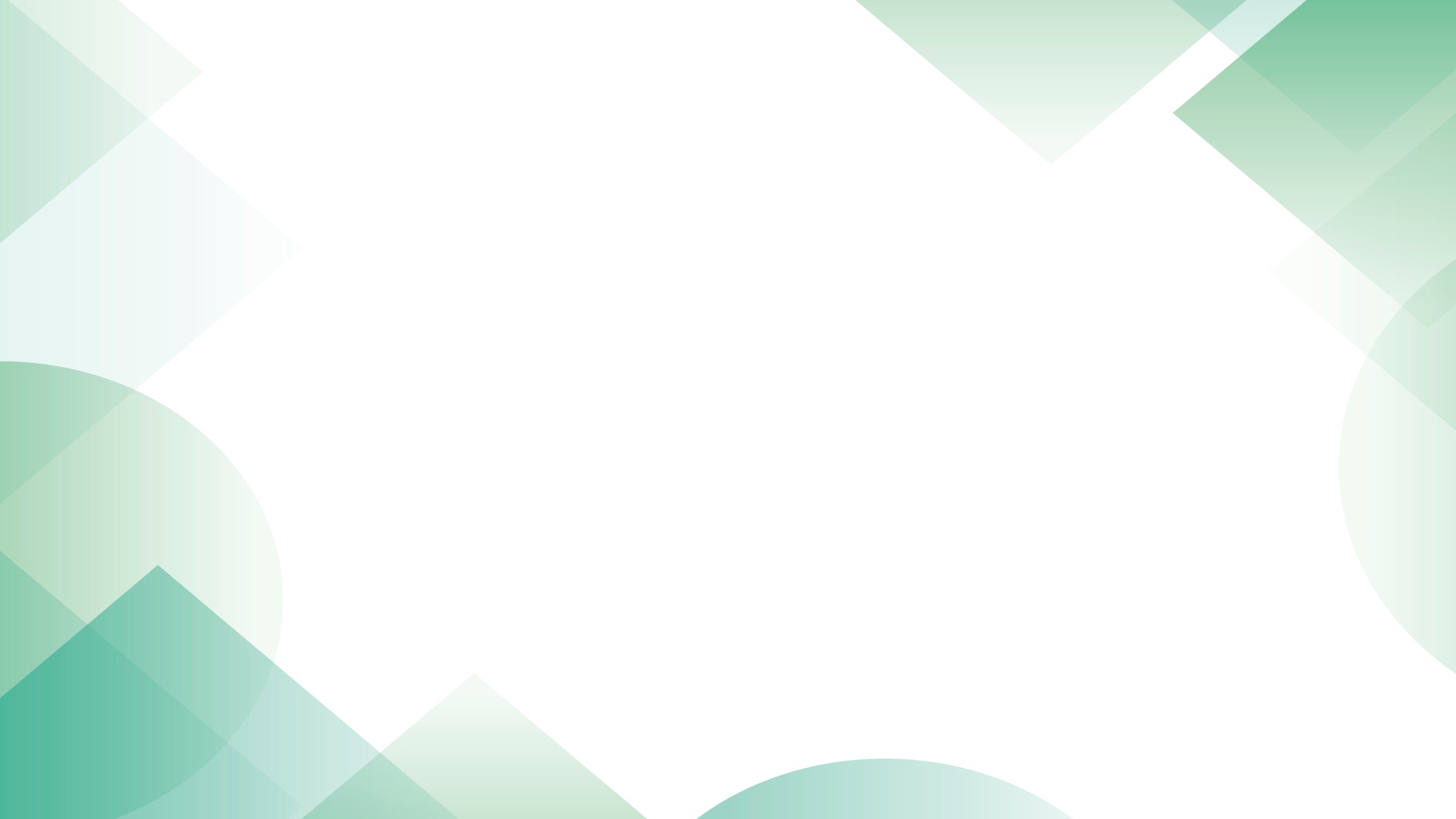 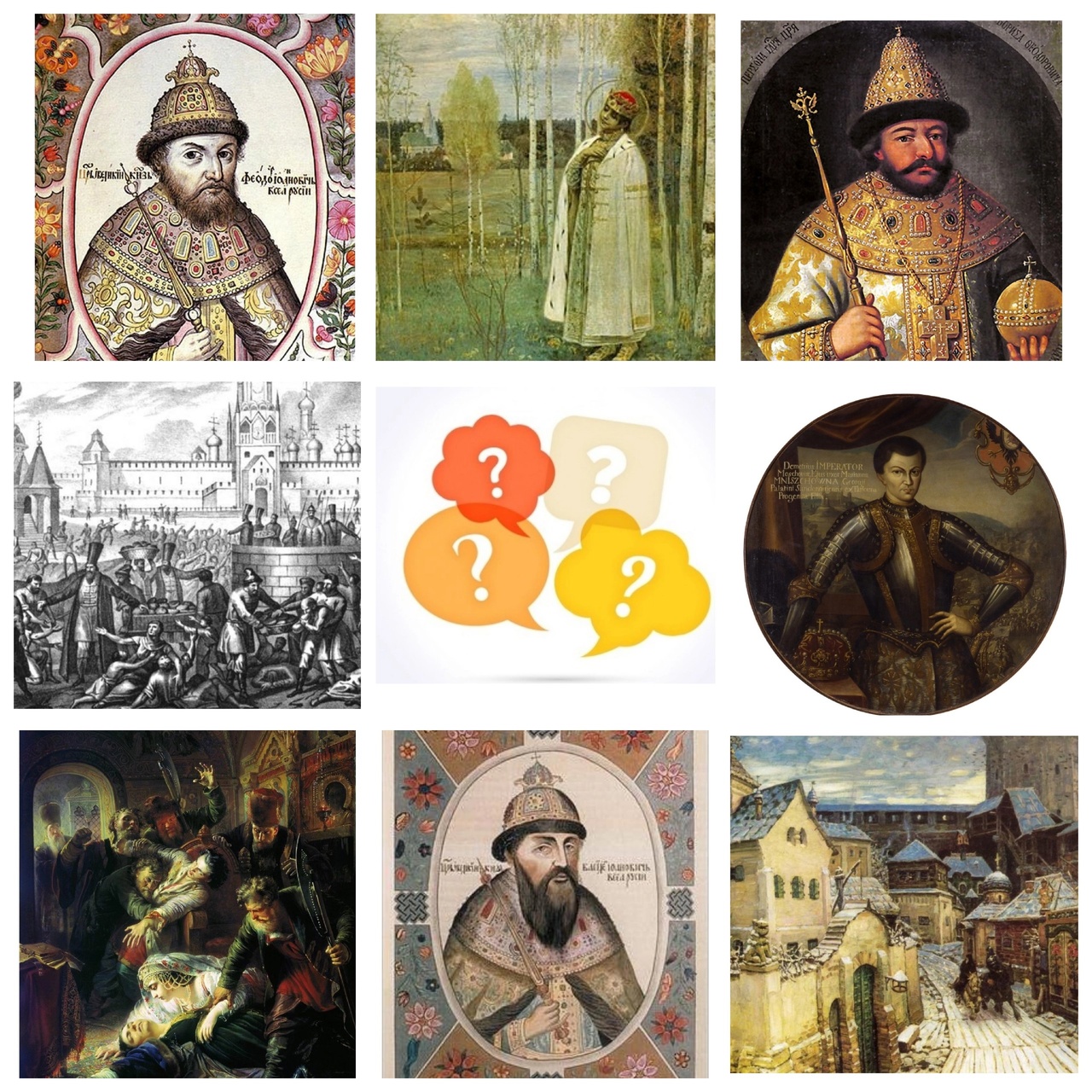 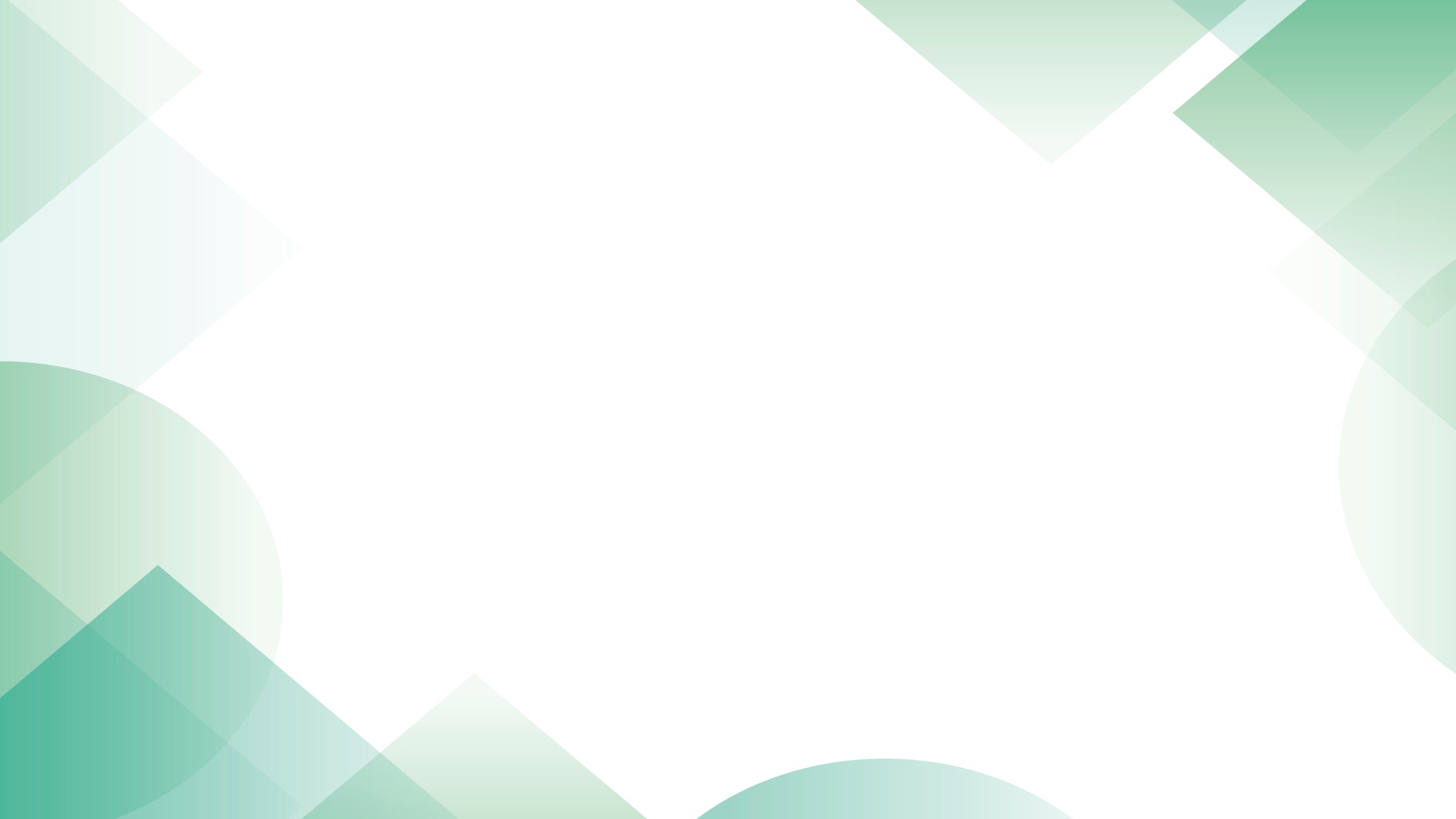 Лжедмитрий II
«Тушинский вор»
1607-1610 гг.

самозванец, выдававший себя за сына Ивана IV Грозного, царевича Дмитрия Углицкого и соответственно за чудом спасшегося царя Лжедмитрия I .

В 1607 – 1610 гг. сложилось «двоевластие», одна часть страны была под властью Василия Шуйского, другая под властью Лжедмитрия II.

Современники – Уильям Шекспир, Людовик XIV де Бурбон, Яков I.
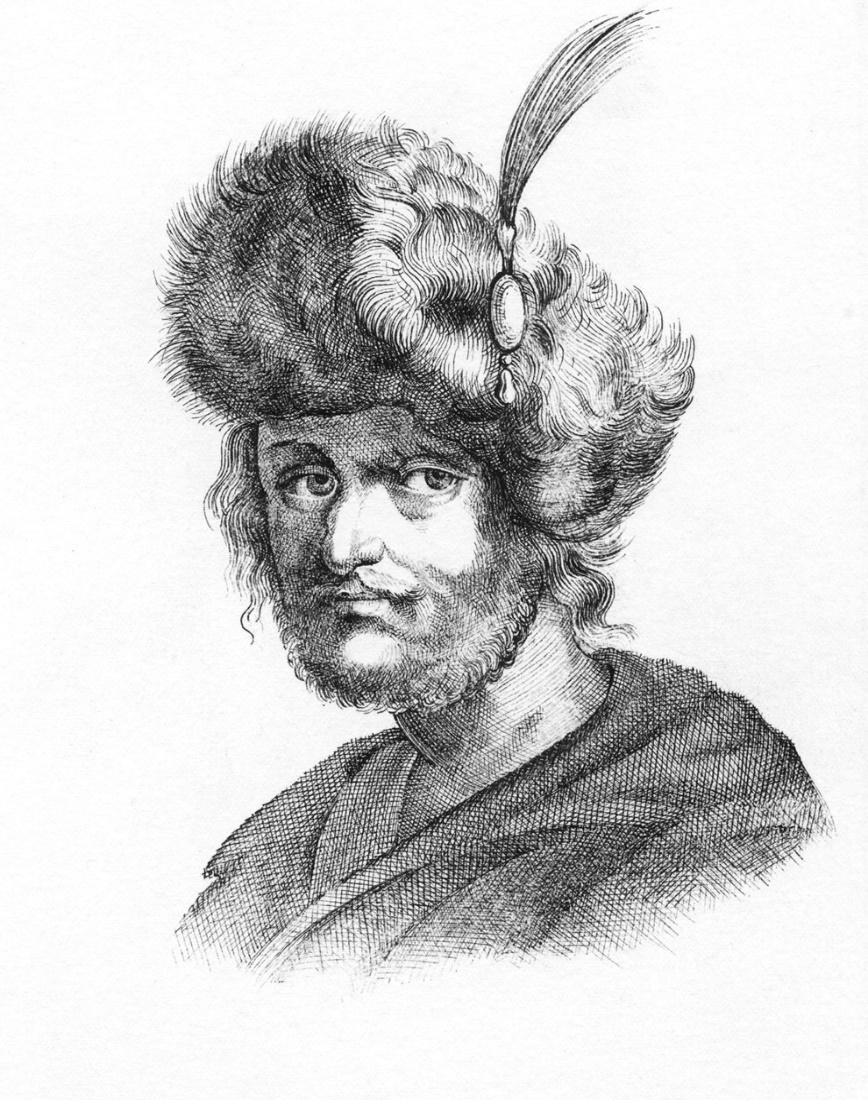 Предполагаемый портрет Лжедмитрия II. Рисунок  XIX в.
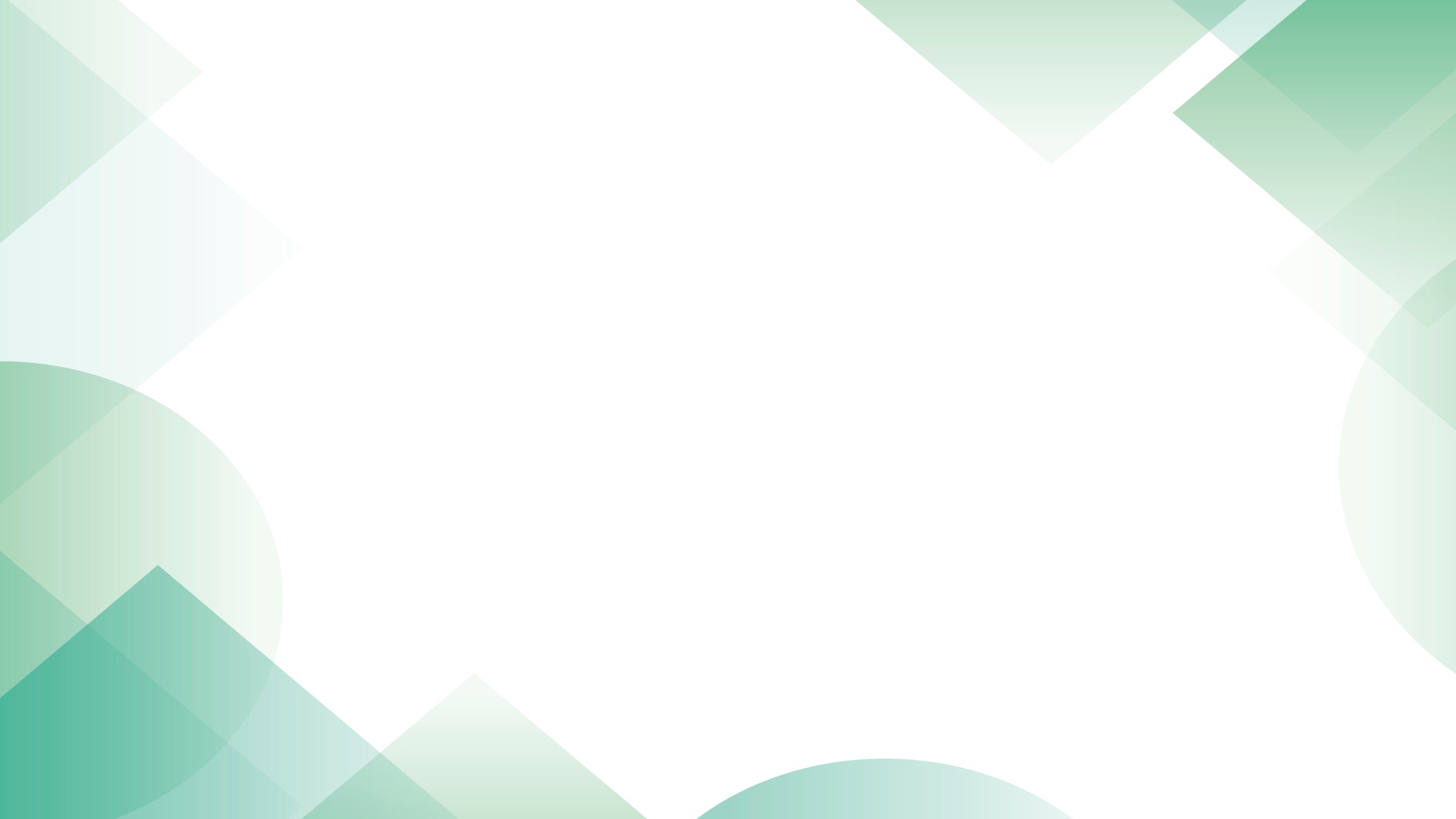 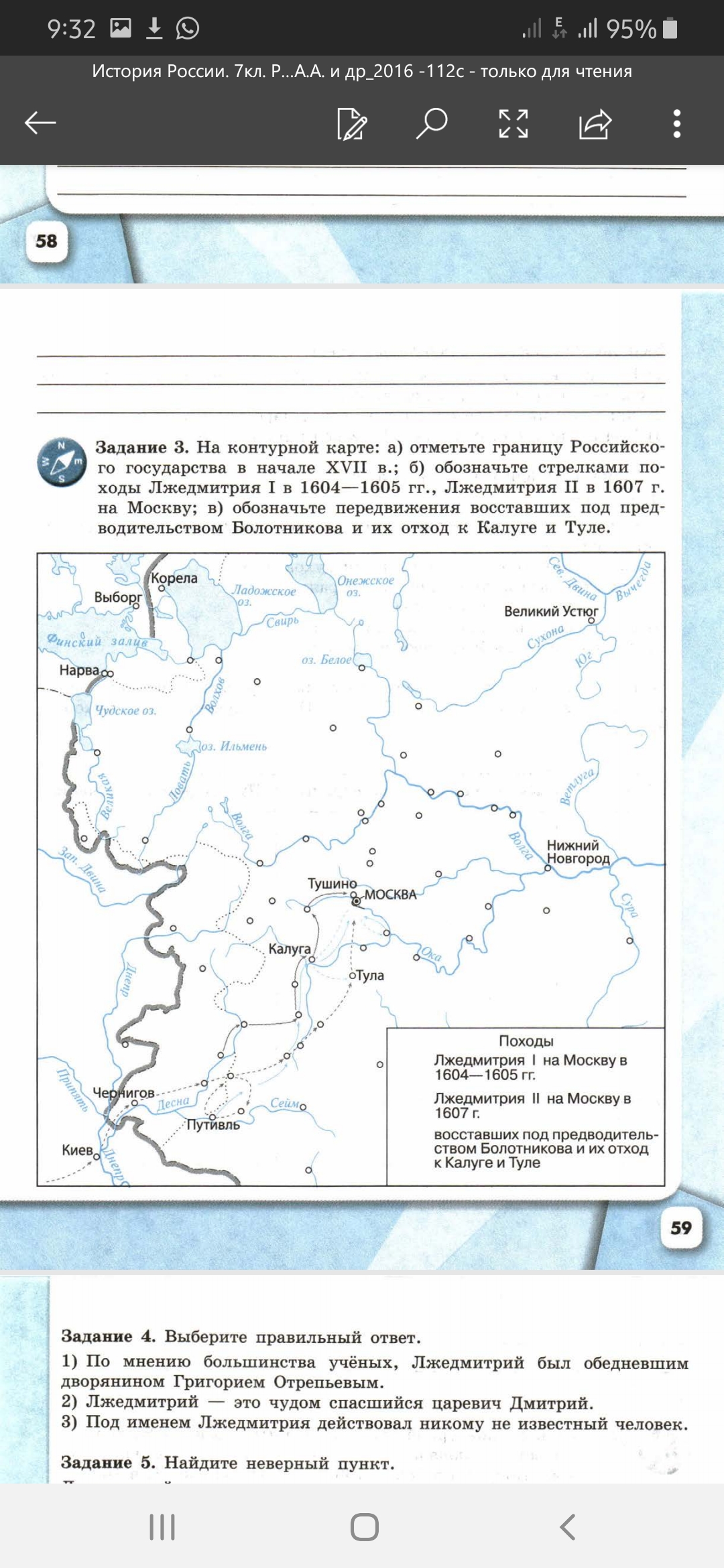 Интерактивная карта изменений границ России на протяжении веков
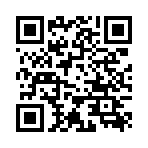 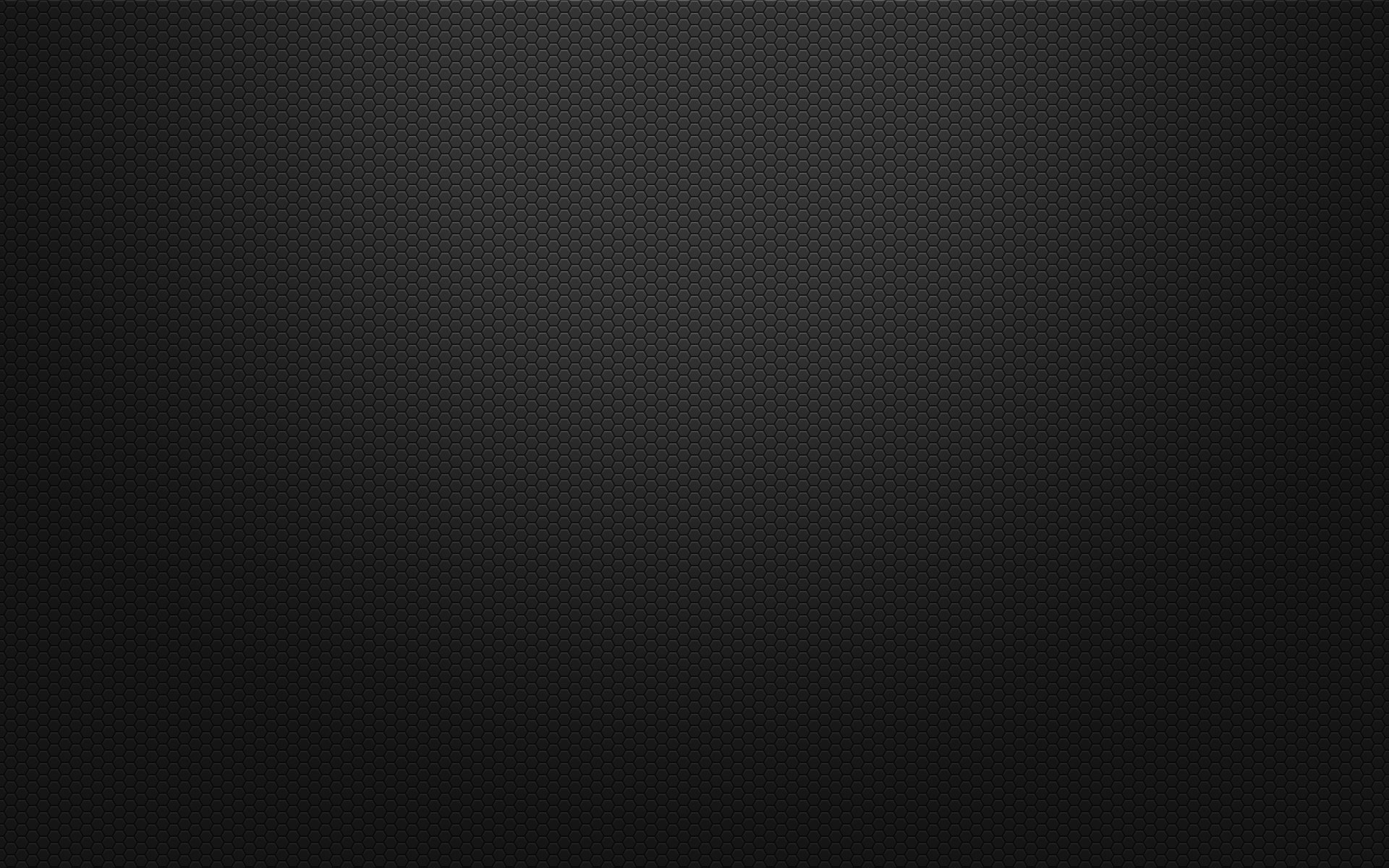 Динамическая пауза
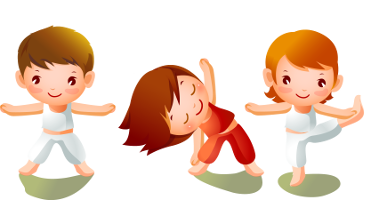 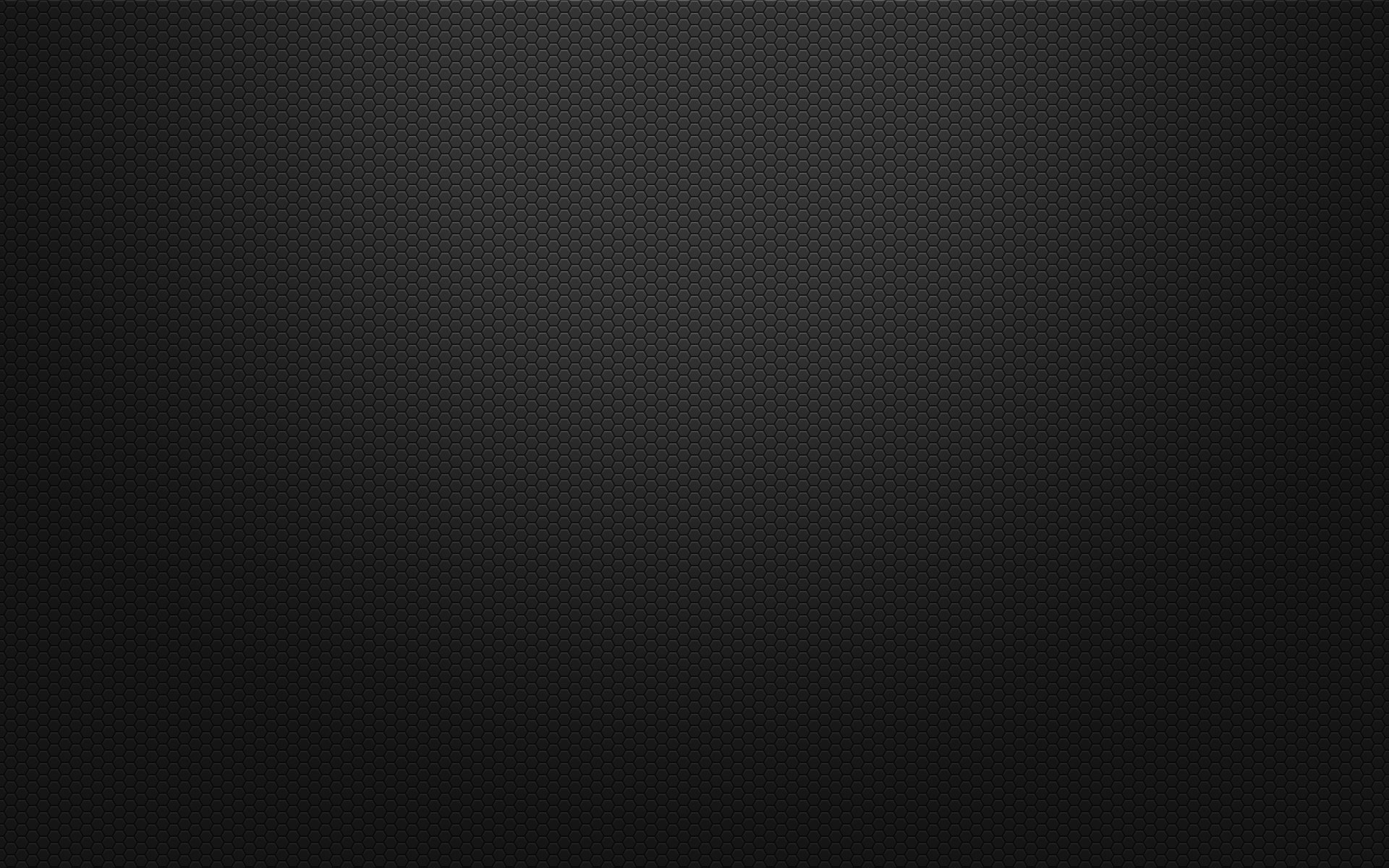 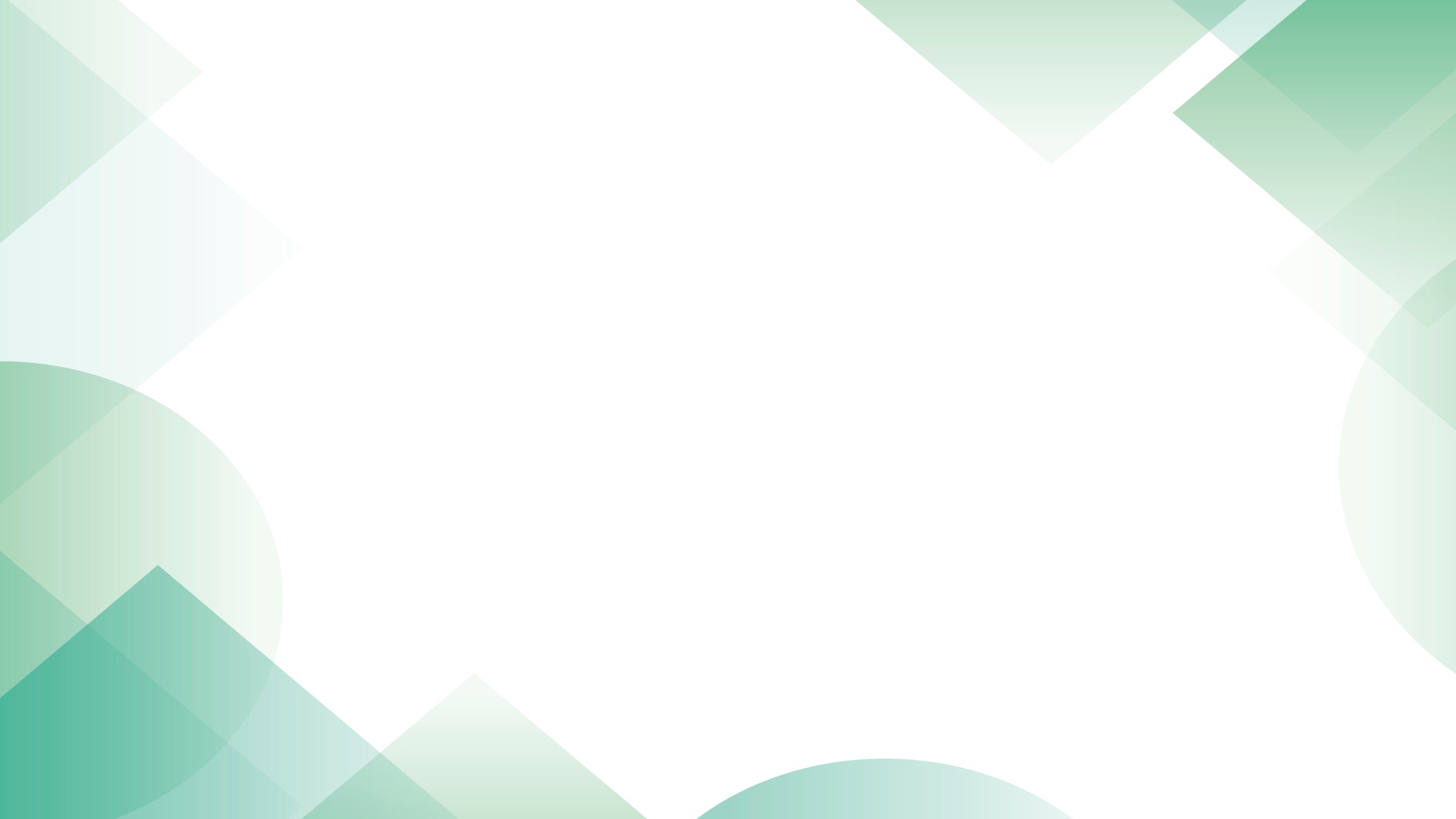 «История – факел истины, наставница жизни, 
	душа памяти, свидетельница веков»
					Марк Туллий Цицерон
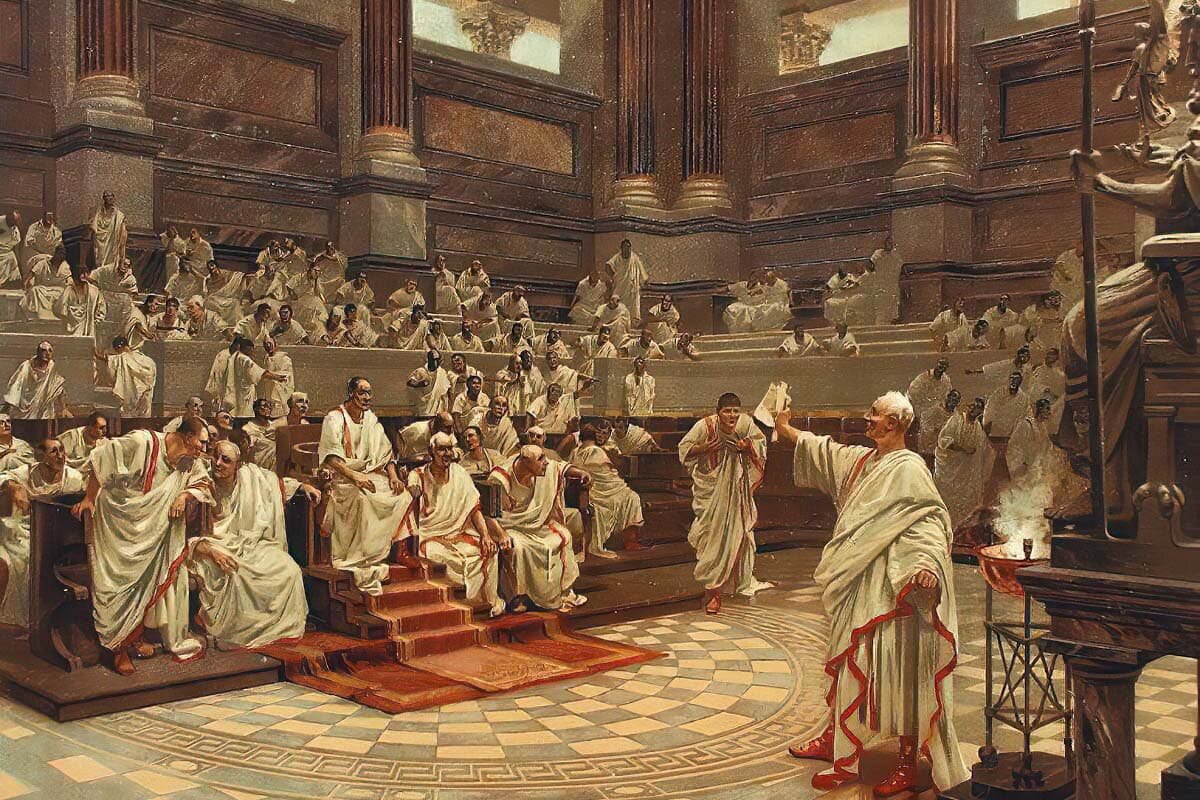